Lesson Study
«Исследование урока»
Выполнил учитель математики МАОУ «Голышмановская СОШ №1»: Кожинова Яна Олеговна
1
Что такое Lesson Study?
Lesson Study – коллаборативный подход в  обучении учителей, центральное место в  котором занимает «исследование урока» с  целью повышения его качества.


Япония, 80-е годы XIX века
2
Ц Е Л Ь  LESSON  STUDY:
Совершенствование методики преподавания и  повышения уровня знаний учащихся,
разработка концептуальных педагогических  подходов
3
Ключевые характеристики Lesson Study
разработка новых  подходов в
образовании
Креативность
Рефлексия
Научная  точность
сбор данных об  обучении ученика
4
Схема реализации проекта
Учебный
Учебный
Учебный  предмет В.  Урок 1
предмет А.  Урок 1
предмет Б.  Урок 1.
Ц
и  к  л
Ц
и  к  л
Ц
и  к  л
Учебный  предмет А
Урок 2
Учебный  предмет Б.  Урок 2.
Учебный  предмет В.  Урок 2.
п  е  р  в  ы  й
в  т  о  р  о
т  р  е  т  и
Учебный
Учебный
Учебный
й
й
предмет А  Урок 3
предмет Б.  Урок 3.
предмет В.  Урок 3.
5
Этап №1 .Организация группы учителей, принимающих  участие в осуществлении проекта.
А	д	м	и	н	и	с	т	р	а	ц	и	я
кл.  руков.
урок
учитель
учитель
учитель
6
Второй этап.
выбор класса, в котором будет осуществляться  подход Lesson Study
выделение проблемы, которую будет решать  инициативная группа
7
Исследование урока в  9 А классе
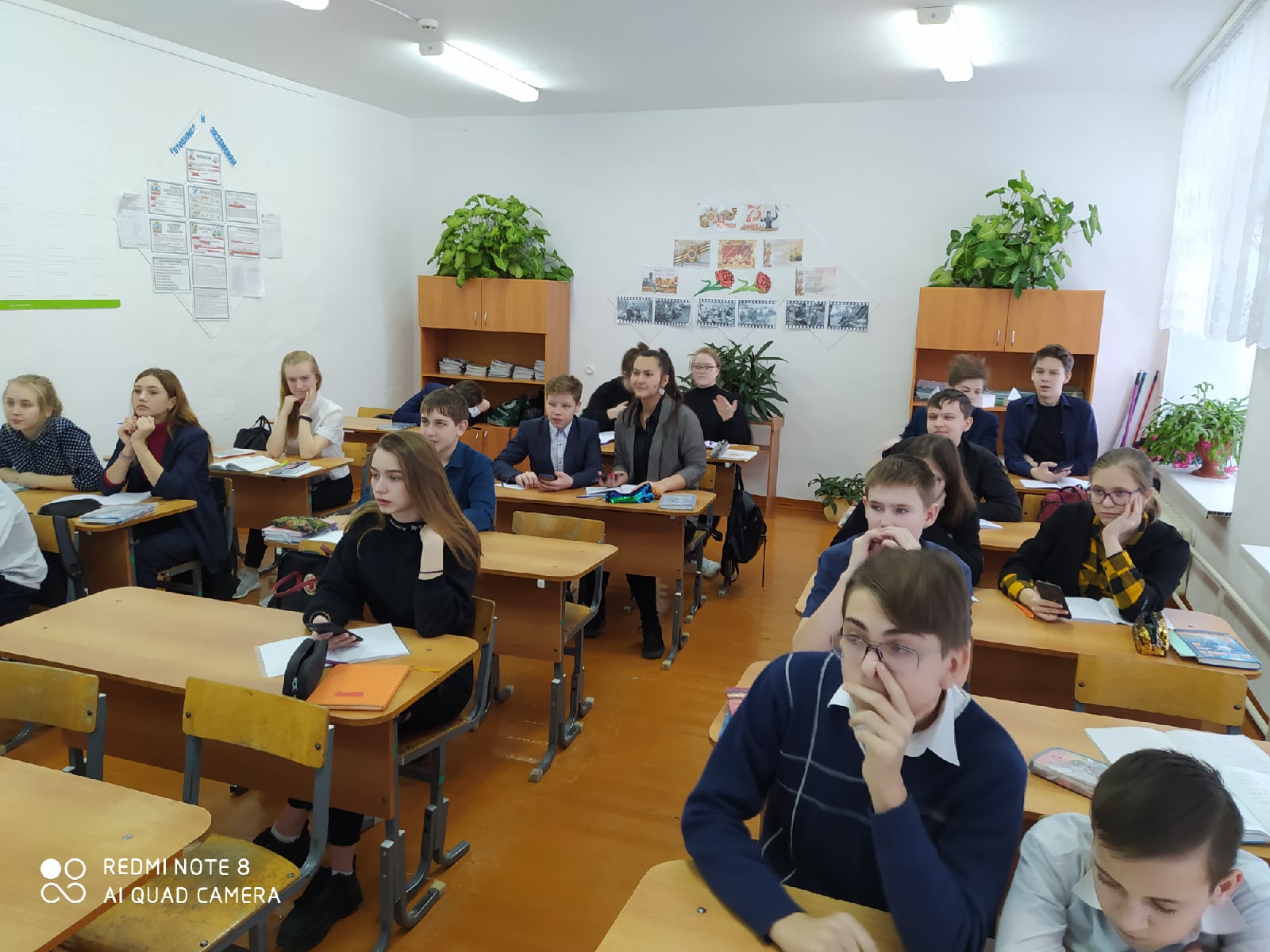 Проблема:
Формирование учебной мотивации через ЦОР.
8
Третий этап.
Психологическая диагностика перед проведением Lesson Study
Диаграмма 2. Оценка уровня школьной мотивации
Диаграмма 1. Методика «Лесенка». Определение самооценки активности учащихся на уроке.
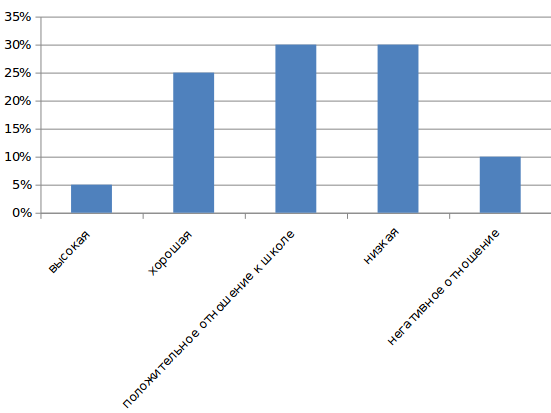 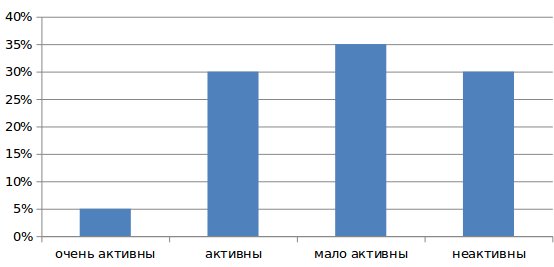 9
Четвертый этап. Первичное заседание группы. Планирование циклов  уроков, подлежащих исследованию. Выбор  наблюдаемых учеников.
Учащийся,
имеющий
 низкие
показатели  овладении  предметом
Учащийс,  имеющий
 средние
показатели в  овладении  предметов
Учащийс,  имеющий
 высокие
 показатели в
 овладении
 предметом
10
Карта анализа деятельности ученика
11
12
Интервью
13
Обсуждение урока группой
- результаты наблюдения на основе сопоставления с  прогнозами
обучение класса в целом
ход урока и процесс преподавания
постановка цели последующего исследовательского  урока
совместное планирование группой следующего урока
14
Подведение итогов. Проведение
заключительной диагностики по проблеме

Что получилось?
С какими трудностями столкнулись?
Выработка рекомендация
Заключительная диагностика
15
Зачем Lesson Study?
20
Спасибо за внимание!
17